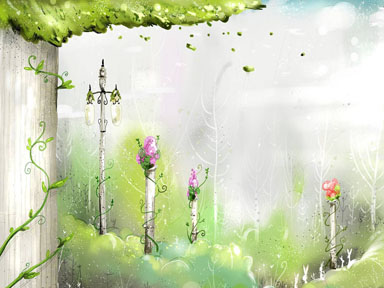 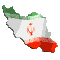 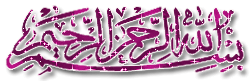 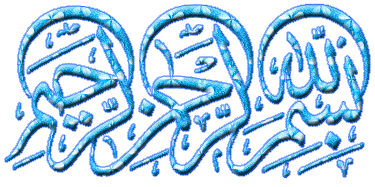 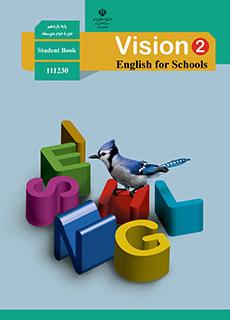 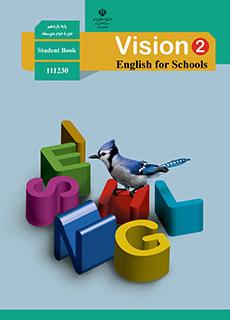 We have been all at six and sevens since we taught new books. In fact
We fell from the frying pan in to the fire.
Presenting and Practicing Language Components and Skills
Vocabulary
1.Let students close their books and notebooks and listen to you carefully. 
2.Read out each word two or three times and let the students listen to you. 
3.Read out each word (as many times as you think it is necessary) and have the students repeat after you. 
4.Put the words on the board while you are reading out each word. 
5.Ask the students to look at the words on the board and repeat them after you.
6.While you are pointing to the words on the board, ask them to look at the words and say them. 
7.Make the meaning of the words clear using one or more of the following techniques:  explanation, real objects, pictures, flash card, stick figures, illustration, demonstration, gesture, action, contextualization, etc.  
8.Ask them to open their books to the right page and read out the sentences or play the pre-recorded tape. You may explain difficult words, expressions or sentences. In the first and second grade after they listen to the sentences, you should ask them to answer the comprehension questions following each part. 
9.You can check students’ understanding using a pre-prepared multiple choice vocabulary test concerning the new words. 
10.Assign them to make sentences using some of the newly – taught words, especially verbs.
Reading
1.Warm-up: Ask questions related to the topic of the passages. Explain new (cultural, etc) points or expressions. 
2.Read the passage at a normal speed while the students' books are closed. (If the passage is too long, you may do it paragraph by paragraph.) 
3.Ask some general comprehension questions starting from Yes / No –questions continued with WH – questions. Ask the questions chorally first and then individually. 
4.Ask them to open their books and you read the passage chunk by chunk. Ask them to repeat after you. (At the third grade and pre-university levels, it is optional.)
5.Ask them to read the passage silently for their own. 
6.Do  the comprehension exercises in the books .Ask them to read the exercises one by one and answer them. 
7.Read the passage and explain the difficult words, expressions, or sentences. 
8.Assign homework : 
a.Ask them to practice reading aloud. 
b.Ask them to write as many questions as they can on the reading passage.  The questions are asked and answered by the students next time. 
c. In the pre –university levels Ask them to write a summary of the passage and preferably present it orally in the classroom.
Grammar
1.Let the students close their books and listen to you. Present the new pattern using one or more of the suggestions below. 
2.Build up a story or situation through using pictures and the classroom situation , charts , or flash cards , etc 
Explain through clear illustration, demonstration, gesture, action. etc   
ll. Repetition Drills : Ask the students to repeat the sentences a few times . 
lll. Other types of drills ( speaking section ) : 
1.Say the model sentence a few times. 
2.Ask them to repeat the model sentence. 
3.Put the model on the board and underline the cues that are to be substituted.
4.Ask them to replace the model sentence by the cue words given, making any necessary changes. 
 5.In transformational drills, students are required to transform a sentence in response to a cue, e. g. from affirmative to negative, statement to question, present to past, or the reverse. 
6.You may ask the students to use the newly –taught grammatical point in their own sentences.
7.Explain each written exercise briefly and if necessary, answer one of them in each series as a model. 
8.Assign the rest of the written exercises to be done at home and practiced in the class next time.
با تشکر از توجه شما عزیزان